Благотворительный проект «Чуткое сердце- добрые дела»
МДОУ «Детский сад №192»
Канюкова А.Н.
Шацких И.П.
Ведущая идея проекта:«Я должен сделать все необходимое, чтобы количество добра в мире увеличилось».
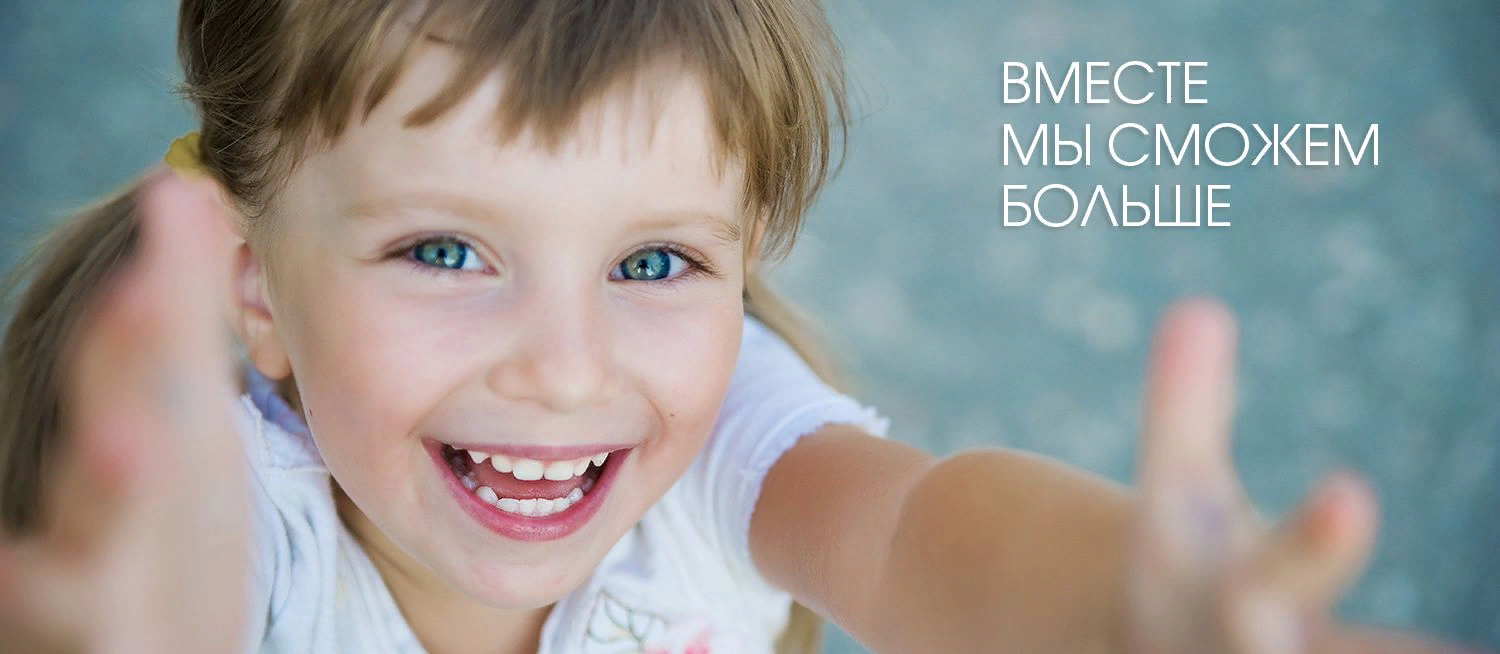 Актуальность заключается в соответствии идеи проекта требованиям современного общества и государственного заказа на воспитание социально активной личности.
         Главное  его направление –  это оказание помощи детям в познании искусства творить добро, всем оказавшимся в трудной жизненной ситуации и нуждающимся в специальной поддержке и заботе.
       Проект призван учить детей не проходить мимо тех, кому трудно, делиться своим теплом с теми, кому его не хватает.
       Данный проект объединит вокруг себя  детей и взрослых (учащихся, родителей, педагогов) и  станет общим делом.
      Добро, гуманизм, милосердие, смысл жизни – это ценности, о которых можно говорить бесконечно. Есть люди, которые говорят, а есть люди, которые делают! Результаты скажут сами за себя.
Цель проекта
Вовлечение учащихся в социально-значимые дела по оказанию прямой, практической помощи одиноким пенсионерам, а также братьям нашим меньшим.
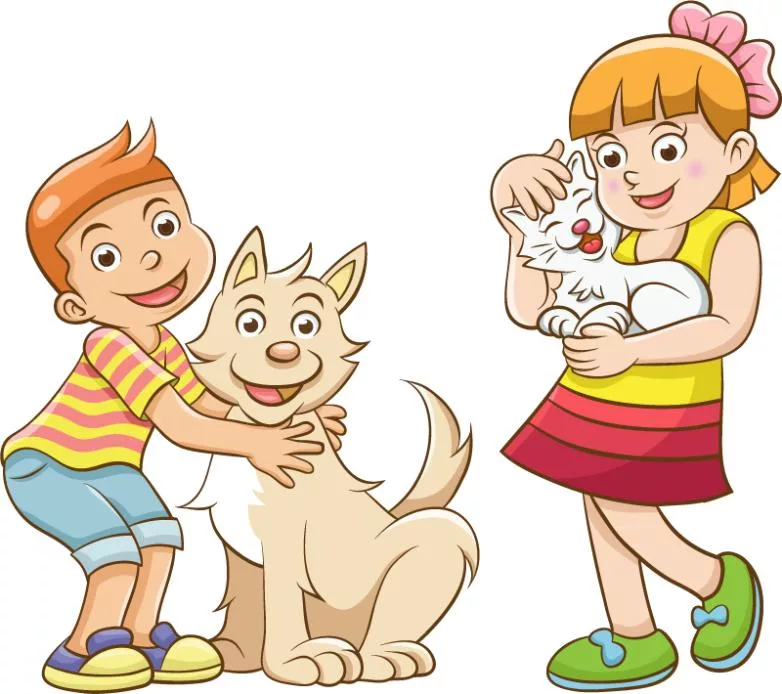 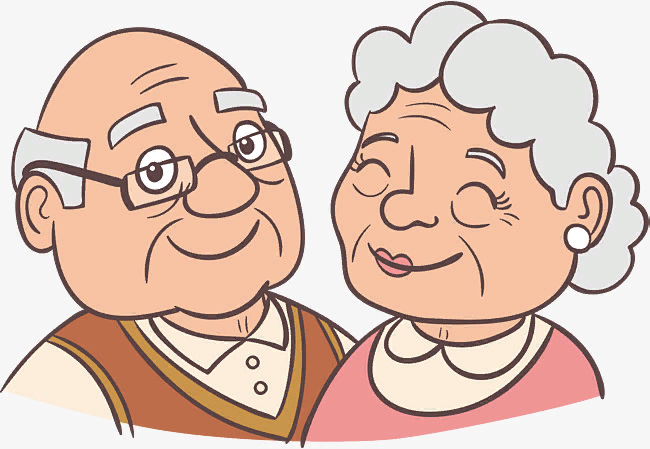 Задачи:
- Способствовать приобретению учащимися опыта сопричастности, сочувствия к чужой беде, милосердия, быть добрее друг к другу, не проходить мимо людей, зовущих на помощь.
- Способствовать осознанию ими важности и необходимости их деятельности.
- Развивать чувства долга, заботы и уважения к людям, нуждающимся в помощи.
-Воспитывать у учащихся чувство гражданского долга, патриотизма, любви к людям, милосердия.
Календарный план реализации проекта
Акция «Кошки, которые ищут дом»
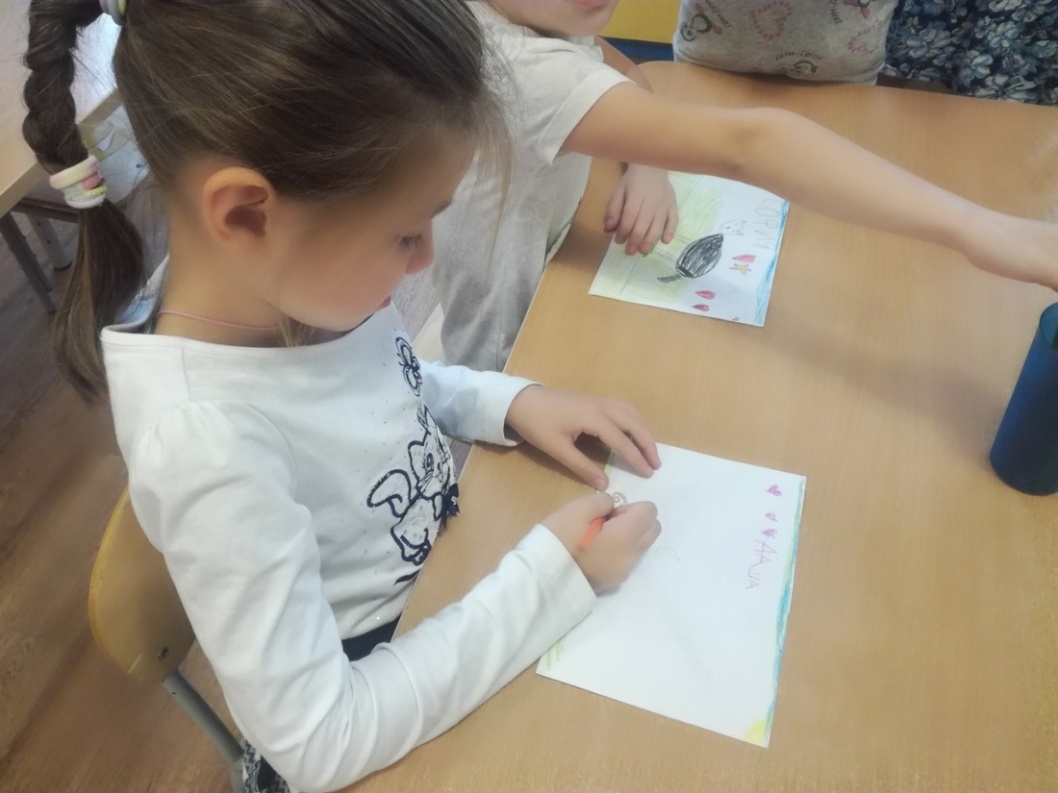 В рамках проекта было проведено занятие с детьми подготовительной группы занятие, целью которого было рассказать детям о бездомных животных, которые живут в приютах, как за ними ухаживают и о том, как можно им помочь.
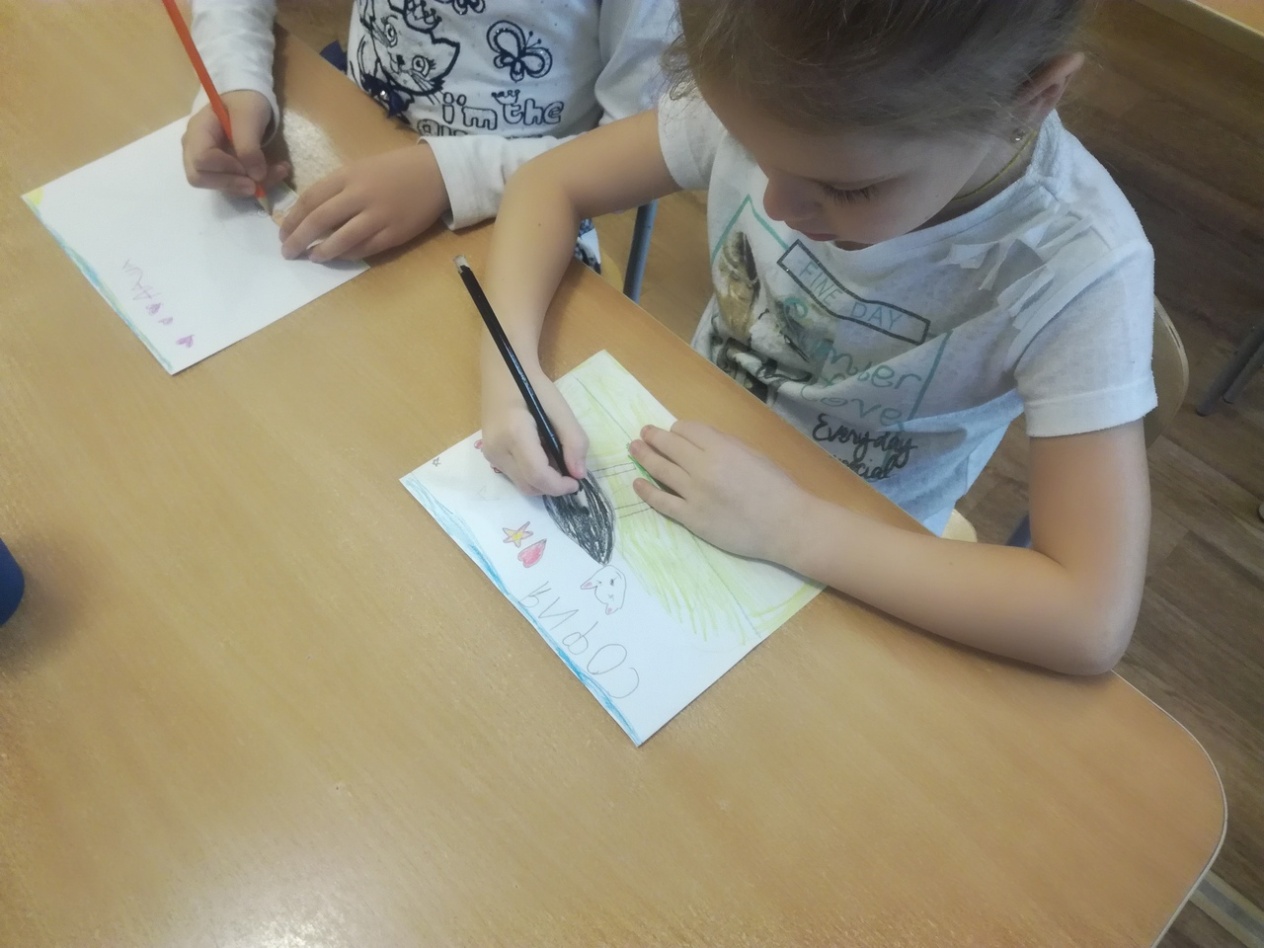 После этого дети нарисовали портреты кошек, которые мы объединили в серию рисунков.  Они были опубликованы на сайте детского сада вместе информацией о приютах (адрес, контактный телефон)
«Птичье кафе»
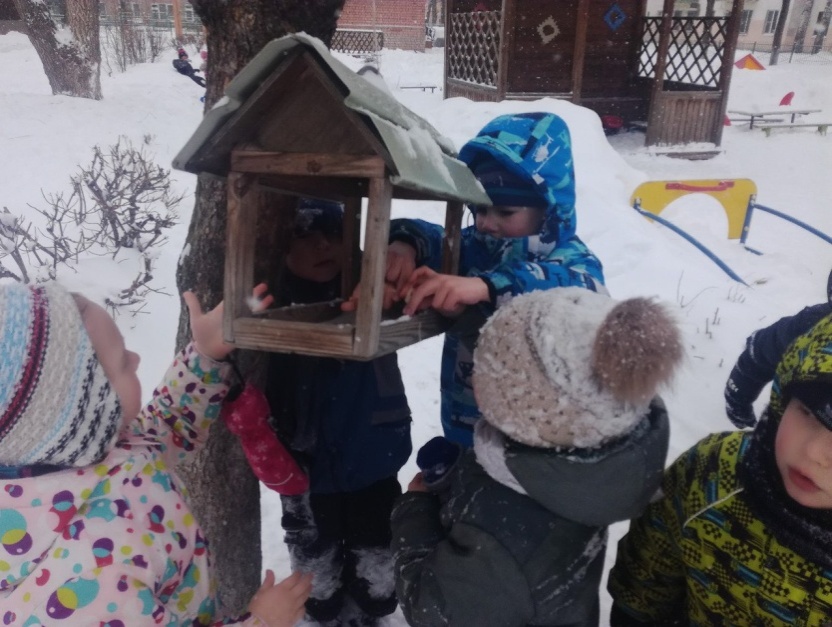 На наш участок была установлена кормушка, которая ежедневно пополняется кормом (пшено, семечки, крошки хлеба)
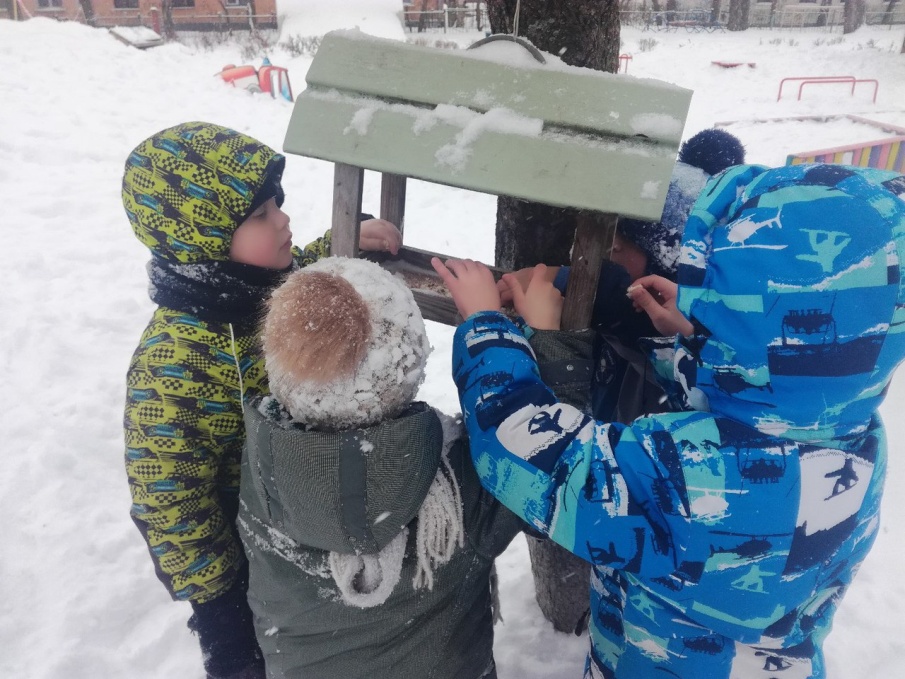 Весь этот корм приносят дети в тесном взаимодействии с родителями.
Благотворительная акция «Рука помощи»
Совместно с Детской библиотекой №5 была проведена благотворительная акция «Рука помощи».
Дети вместе со своими родителями собрали корм для животных для передачи их в приют для бездомных животных «Ковчег».
Акция «Порадуем одиноких бабушек и дедушек»
Перед Новым годом мы решили поучаствовать в городской благотворительной акции «Порадуем одиноких бабушек и дедушек».
Для этого мы изготовили своими руками поздравительные открытки и передали их кураторам проекта.
﻿ «Поздравь одинокое сердце»
﻿ В конце февраля совместно с библиотекой №5 будет проводиться благотворительный концерт для пенсионеров и ветеранов труда из дома престарелых.
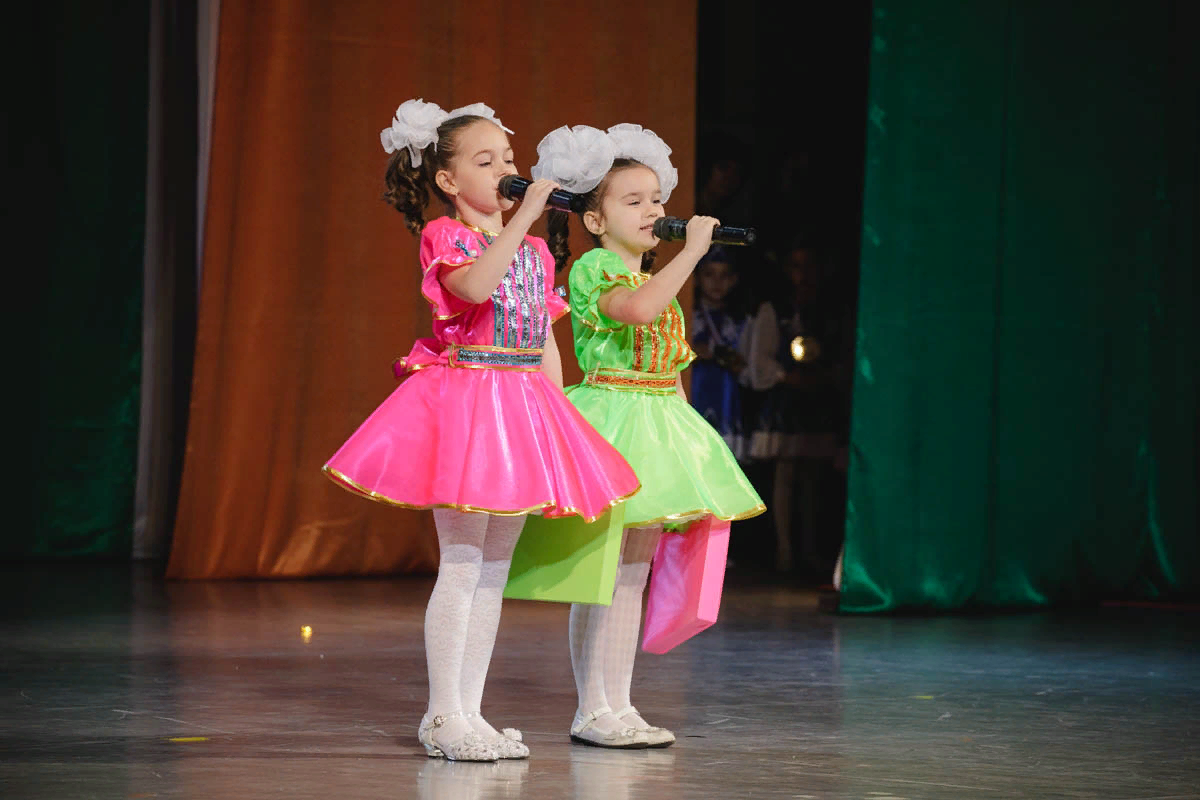 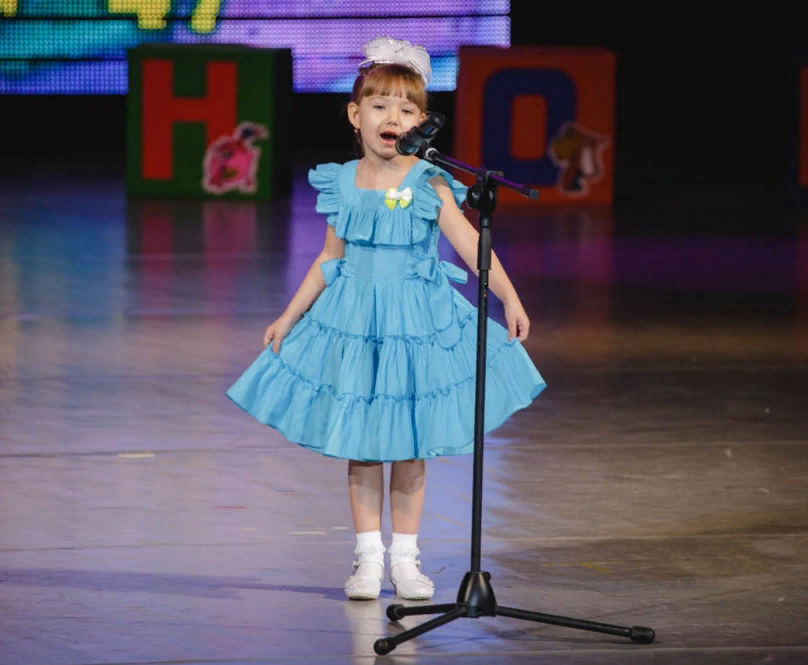 ﻿Мы планируем выступить с номерами художественной самодеятельности и изготовить поздравительные открытки.
"Лента памяти"
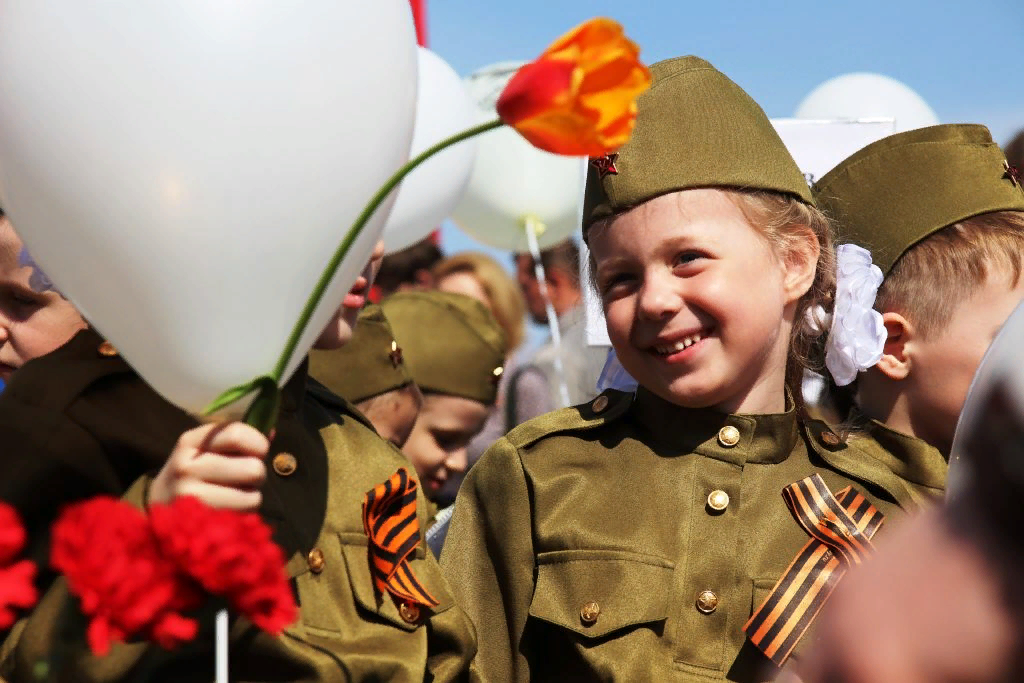 Ко Дню победы нами планируется совместно с детьми и их родителями изготовить Ленту Памяти с фотографиями Ветеранов семей наших воспитанников.
Эту Ленту памяти планируем возложить к Мемориалу Воинской Славы на Леонтьевском кладбище.
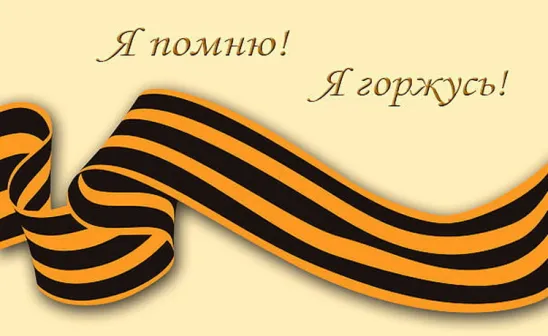